Etude du transport d’un faisceau d’électrons dans un accélérateur linéaire à induction dans le cadre de la radiographie éclair multi-temps
C-M. Alvinerie, R. Delaunay and R. Maisonny
Principe de la radiographie éclair
Objectif : « caractériser l’état de la matière soumise à des chocs forts ou à une densification importante sous l’effet d’explosifs »


Nécessite une source de rayonnement X aux propriétés spécifiques

Faible dimension : mm
Impulsionnelle : quelques dizaines de ns (~60ns)
De haute énergie : plusieurs MeV (~20 MeV)
Intense : plusieurs kA (~2kA)
Dose à 1m élevée : plusieurs centaines de rads (~500 rads)
Fiable 

Source X produite par l’interaction d’un faisceau d’électrons de haute énergie dans un matériau de numéro atomique élevé  rayonnement de freinage 

Expériences de radiographie éclair réalisées sur l’installation EPURE (Expérience de Physique Utilisant la Radiographie Eclair), grand instrument du CEA
2
Transport de deux faisceaux d’électrons au sein d’un accélérateur linéaire à induction conceptuel
60 ns
60 ns
60 ns
60 ns
Δt
Δt
Δt
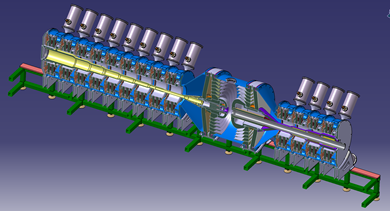 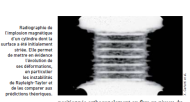 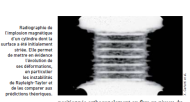 76 cellules à induction à 0.23 MV alimentées par deux générateurs HT multi temps
Injecteur double pulse à 2.6 MV
3
Etude de l’évolution des propriétés entre les deux faisceaux selon le délai Δt
Production de deux faisceaux d’électrons à partir d’une cathode en plasma de velours avec un Inductive Voltage Adder, pour une énergie initiale de 2.6 MeV 


Modification de la géométrie de la diode due à l’expansion 
       du plasma de velours au sein du gap entre les deux pulses
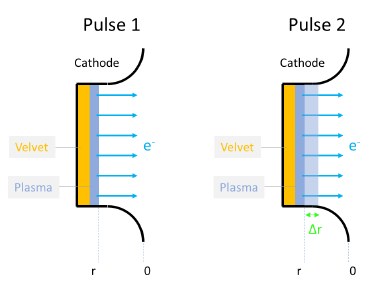 2)   Etude de la dynamique du faisceau à 2.6 MeV grâce à une modélisation Particle-In-Cell avec le code LSP

Quantification de l’évolution du courant entre les deux faisceaux à la fin de l’injecteur selon le délai Δt
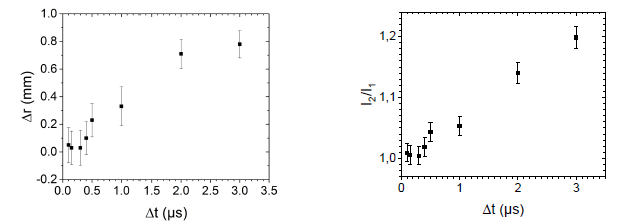 4
Deux méthodes pour étudier la dynamique du faisceau dans le LIA
Code Particle-In-Cell LSP-Slice


Modélisation d’une unique tranche du faisceau 

Les particules sont avancées le long d’une coordonnée axiale 

Résolution des champs magnétiques sur une grille transverse se déplaçant avec la tranche du faisceau


Etude de l’accroissement de l’émittance et les évolutions du profil d’une tranche pendant son transport
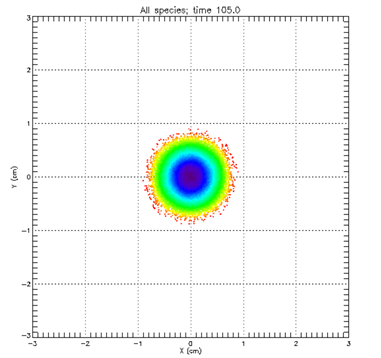 5
Premières simulations
Délais entre 500 et 2000 ns avec E1 = 2,6 MeV, I1 = 2,6kA et ε1 = 441 mm.mrad 

 Cas 2 
      Δt = 500 ns 
           E2 = E1 = 2,6 MeV
           I2 = 1,05*I1
           ε2= 1,1*ε1


 Cas 3
      Δt = 2000 ns 
           E2 = E1 = 2,6 MeV
           I2 = 1,15*I1 
           ε2 = 1,3*ε1
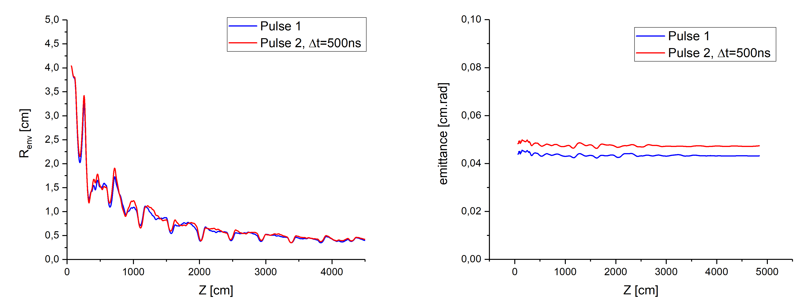 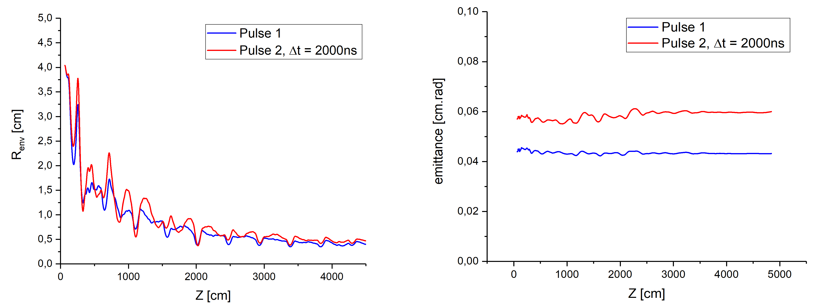 6
Perspectives
Consolidation des premiers résultats par : 

Etude complète avec le code PIC LSP 

Poursuite du développement du code enveloppe EVOLI résolu en temps en y intégrant les modèles d’instabilités du faisceau 



Applications des outils développés dans un cadre expérimental par : 

Réalisation de transports d’études

Confrontation par des mesures
7
Merci de votre attention !